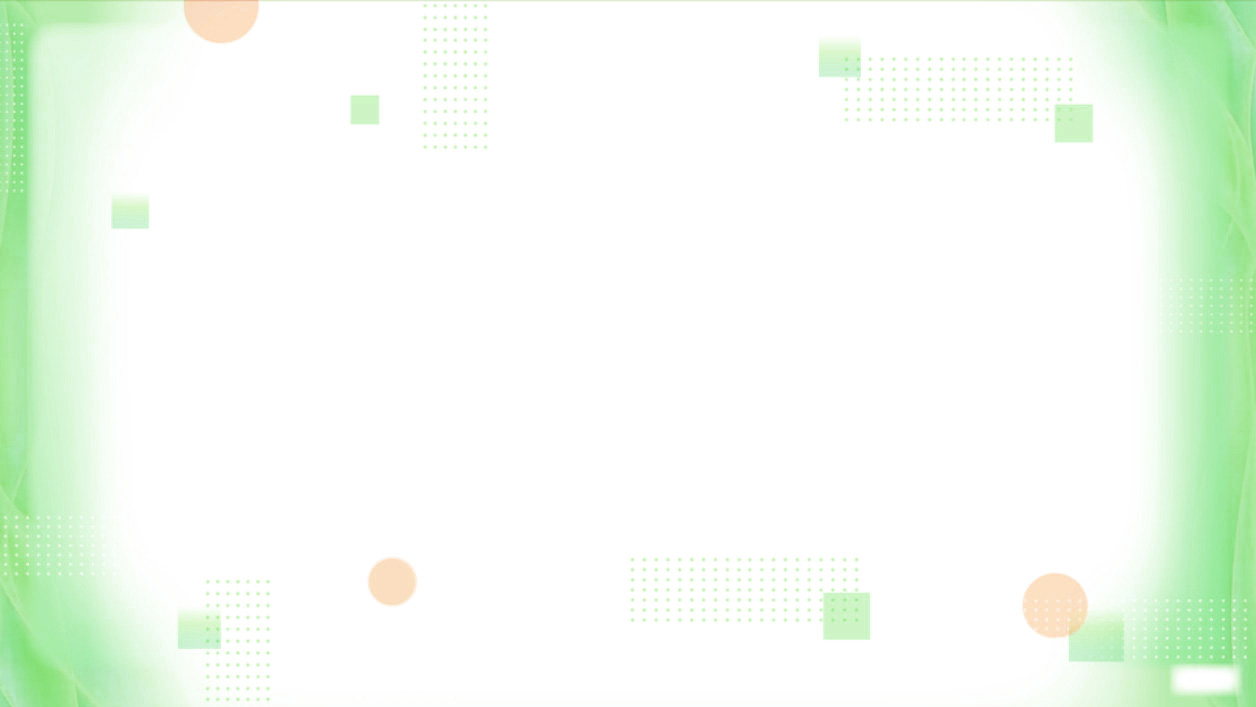 内容解説用資料
p. 9~12
巻頭資料  顕微鏡の使い方
1/13
© 2026  KEIRINKAN  ALL Rights Reserved.
内容解説用資料
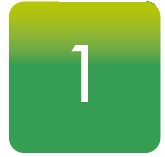 顕微鏡の使い方
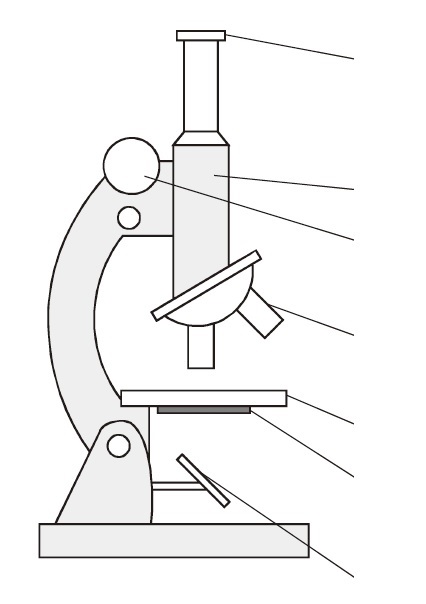 1
接眼レンズ
2
鏡筒
3
調節ねじ
4
対物レンズ
5
ステージ
6
しぼり
7
反射鏡
2/13
© 2026  KEIRINKAN  ALL Rights Reserved.
内容解説用資料
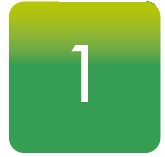 顕微鏡の使い方
3/13
© 2026  KEIRINKAN  ALL Rights Reserved.
[Speaker Notes: https://digi-keirin.com/hs26/bi/26bi1/26bi1a_00901_m.php
顕微鏡の使い方②]
内容解説用資料
＜使い方の手順＞
①顕微鏡を運ぶときは，【8　両手　】で持ち，体に【9　近づけて　】運ぶ。置くときは【10　水平　】な所   に静かに置く。
②最初に【11　接眼レンズ　】をはめ，続いて【12　対物レンズ　】をねじ込む。
※接眼レンズを先にはめるのは，ゴミなどが【13　鏡筒　】内に落ちるのを防ぐため。
※レンズを【14　直接　】手でさわって汚さないように注意する。
両手
近づけて
水平
接眼レンズ
対物レンズ
鏡筒
直接
3/13
© 2026  KEIRINKAN  ALL Rights Reserved.
内容解説用資料
＜使い方の手順＞
③対物レンズを最も【15　低倍率　】のものにし，【16　反射鏡　】を調節して視野を明るくする。
※反射鏡で【17　直射日光　】を受けると眼を傷める恐れがあるので注意する。
④観察対象が対物レンズの【18　真下　】にくるように，【19　ステージ　】にプレパラートを置く。顕微鏡を【20　横　】から見ながら，【21　調節ねじ　】を回し，対物レンズとプレパラートをできるだけ近づける。
低倍率
反射鏡
直射日光
真下
ステージ
横
調節ねじ
3/13
© 2026  KEIRINKAN  ALL Rights Reserved.
内容解説用資料
＜使い方の手順＞
⑤接眼レンズをのぞきながら，【22　調節ねじ　】を④のときと【23　逆　】向きに（プレパラートと対物レンズを【24　離す　】方向に）ゆっくり回して，ピントを合わせる。
⑥接眼レンズをのぞきながらプレパラートを動かし，観察する部分を視野の中央に移動させる。【25　しぼり　】を調節して，見やすい明るさにする。
調節ねじ
逆
離す
しぼり
3/13
© 2026  KEIRINKAN  ALL Rights Reserved.
内容解説用資料
＜使い方の手順＞
⑦【26　レボルバー　】を回転させて高倍率の対物レンズに切り替え，【27　調節ねじ　】でピントを合わせる。また，【28　しぼり　】を調節して見やすい明るさにする。
※高倍率になると見える範囲は【29　狭く　】なり，【30　暗く　】なる。
レボルバー
調節ねじ
しぼり
狭く
暗く
3/13
© 2026  KEIRINKAN  ALL Rights Reserved.
内容解説用資料
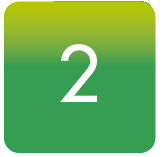 プレパラートのつくり方
3/13
© 2026  KEIRINKAN  ALL Rights Reserved.
[Speaker Notes: https://digi-keirin.com/hs26/bi/26bi1/26bi1a_01001_m.php
プレパラートのつくり方]
内容解説用資料
＜手順＞
①【1　スライドガラス　】の上に試料をのせる。
②試料の上に水または【2　染色液　】を1滴落とす。
③カバーガラスの端を水または【3　染色液　】につけ，気泡が入らないように静かにカバーガラスをおろす。
④余分な水分や染色液は，【4　ろ紙　】で吸い取る。
スライドガラス
染色液
染色液
ろ紙
3/13
© 2026  KEIRINKAN  ALL Rights Reserved.
内容解説用資料
＜手順＞
・【5　固定　】… 薬品などを用いてこれらの変化を止め，生きていたときに近い状態で細胞を保存する処理のこと。
　〔固定液の例〕【6　エタノール　】，
　　　　　　　　【7　酢酸　】

・【8　解離　】… 薬品などを用いて細胞どうしの接着をゆるめたうえで，力を加えて細胞をばらばらに離すこと。
　〔解離に使う薬品の例〕【9　塩酸　】
固定
エタノール
酢酸
解離
塩酸
3/13
© 2026  KEIRINKAN  ALL Rights Reserved.
内容解説用資料
＜手順＞
※！注意
　塩酸を扱う場合は，目に入らないように必ず【10　保護眼鏡　】をかけて実験を行う。また，皮膚をいためるので，手につかないように注意し，ついた場合には，すぐに【11　多量の水　】で洗い流す。
保護眼鏡
多量の水
3/13
© 2026  KEIRINKAN  ALL Rights Reserved.
内容解説用資料
＜手順＞
・【12　染色　】… 観察したい部分だけが染まるような染色液を選び，着色して観察しやすくすること。目的に応じて，さまざまな染色液を使い分ける。
　〔染色液の例〕
染色
酢酸カーミン
赤
酢酸オルセイン
赤
メチルグリーン
緑青
ピロニン
赤桃
3/13
© 2026  KEIRINKAN  ALL Rights Reserved.